English

Narrative - Stone Age Boy
Non Fiction -Stone Age animal fact files.
Narrative - How to skin a bear.
Instructions - How to Wash a Woolly Mammoth, You wouldn’t want to be a Mammoth Hunter.
                                        Skills
Full stops and capital letters, conjunctions, question Marks
adjectives, pronouns, past tense, prepositions, speech marks and verbs.
School Value
Teamwork
What does it mean to be part of a community?
Maths
         Place Value - representation to 100
Partition to 100

Recap of addition and subtraction.
Sequences of numbers.
10,100 more or less than numbers
Compare numbers to 1000

                          Times Tables focus 2x,5x,10x
Great Chart Primary School
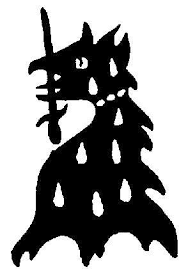 Science
                                      Rocks and Soils
        Compare and group together different kinds of rock
           Describe in simple terms how fossils are formed
Recognise that soils are made from rocks and organic matter.
Art/DT
To apply prehistoric man made art - 
Cave Art
 To understand and apply prehistoric man made art.
History/Geography
       Stone Age

Introduction to the Stone Age
Life in the Stone Age
How were tools made?
How were animals hunted and what were they used for?
Map drawing of a Mammoth hunt.
Year 3 Term 1 Curriculum
P.E
Indoor PE
Gymnastics
Balances - Sequence and body control.

Outdoor PE
Tennis
Computing

E-safety
Using online tools safely.
R.E
       Sikhism

Introduction to Sikhism and the beliefs within that religion.
PSHE/RHE
How to be a good team-member
Roles within a team
School/class community
French


Greetings
Colours
Music
Drumming.
African Call and Response